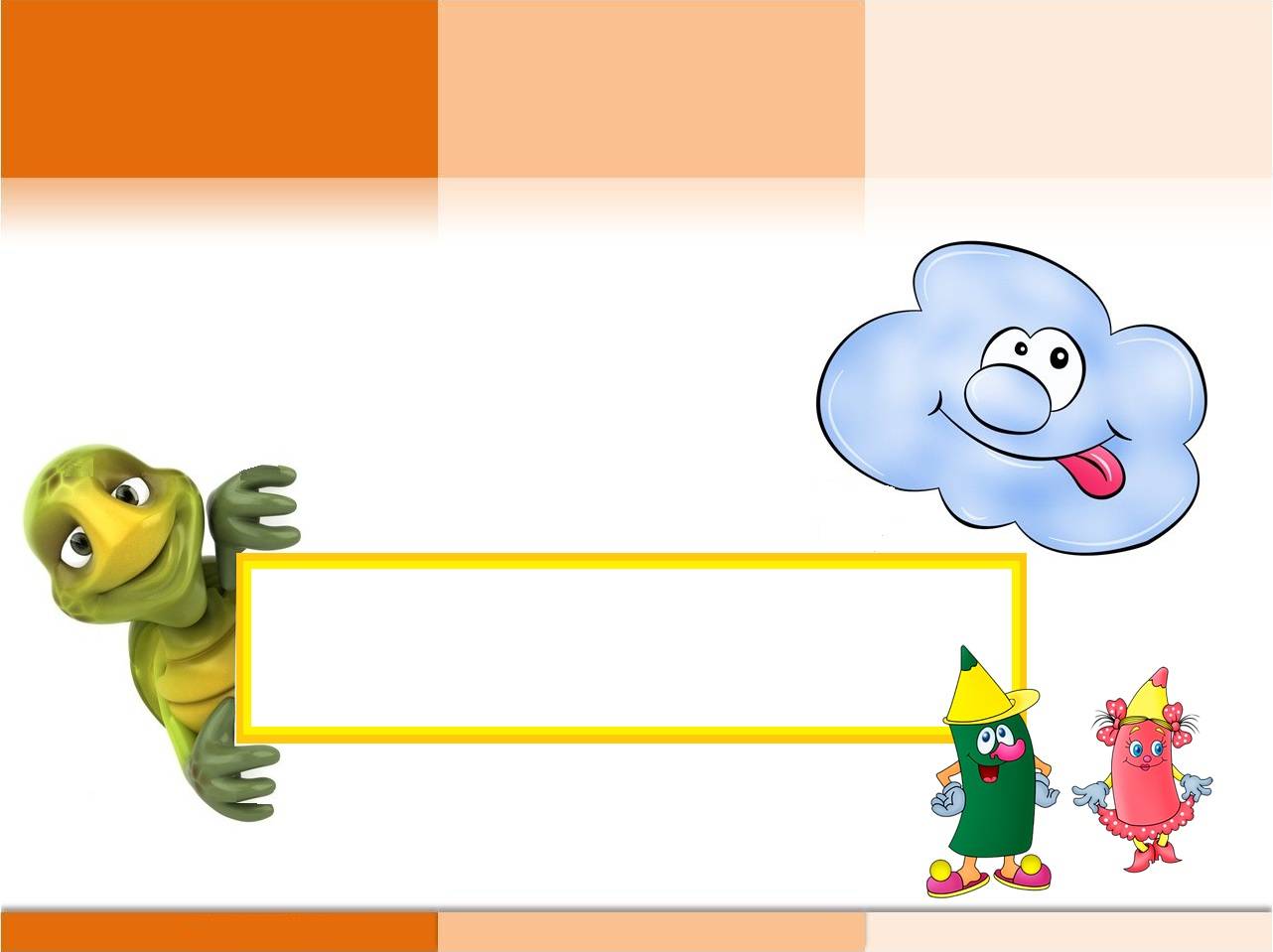 Литературное чтение
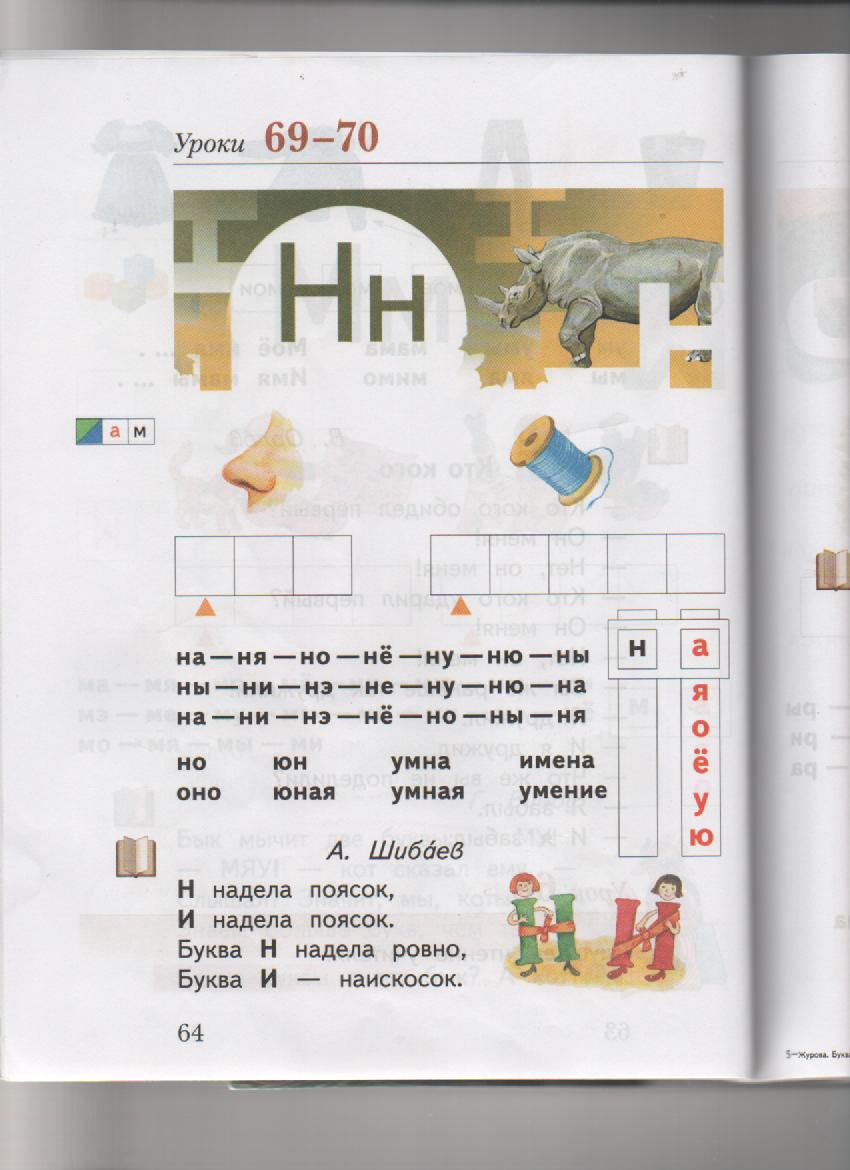 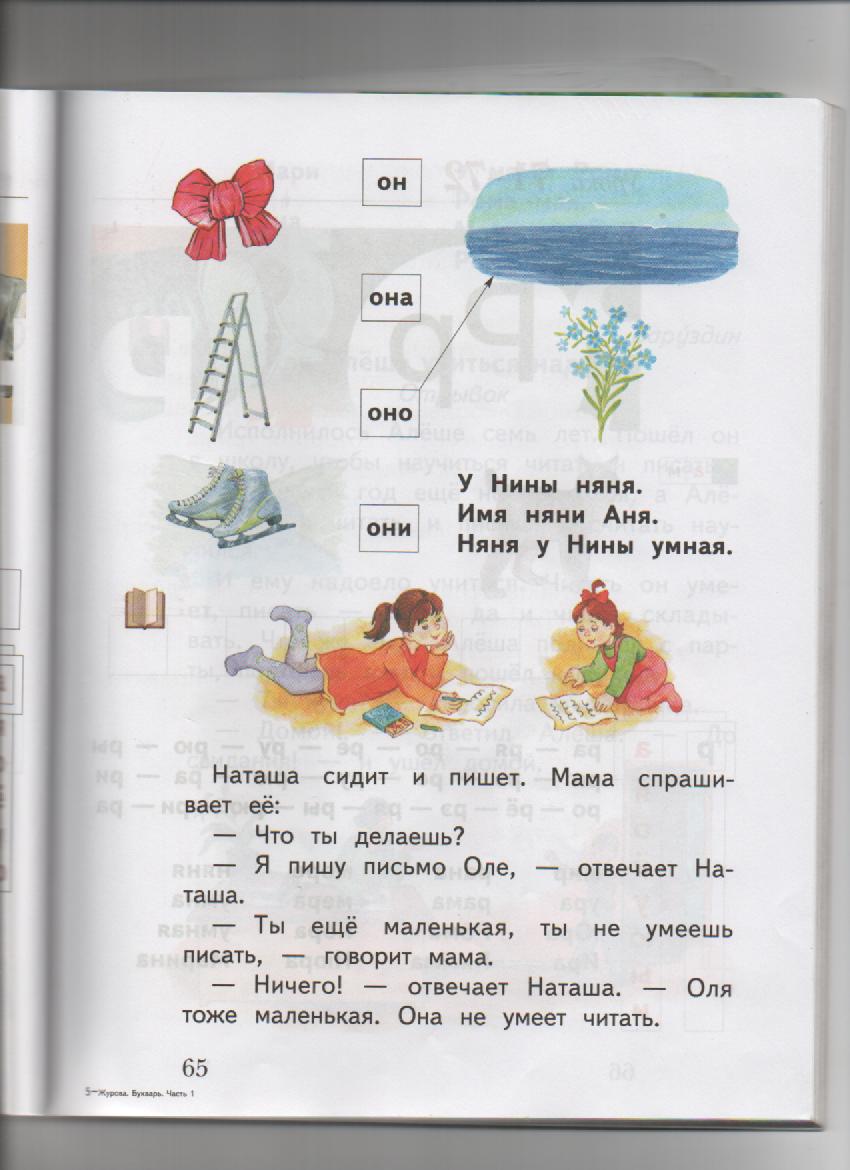 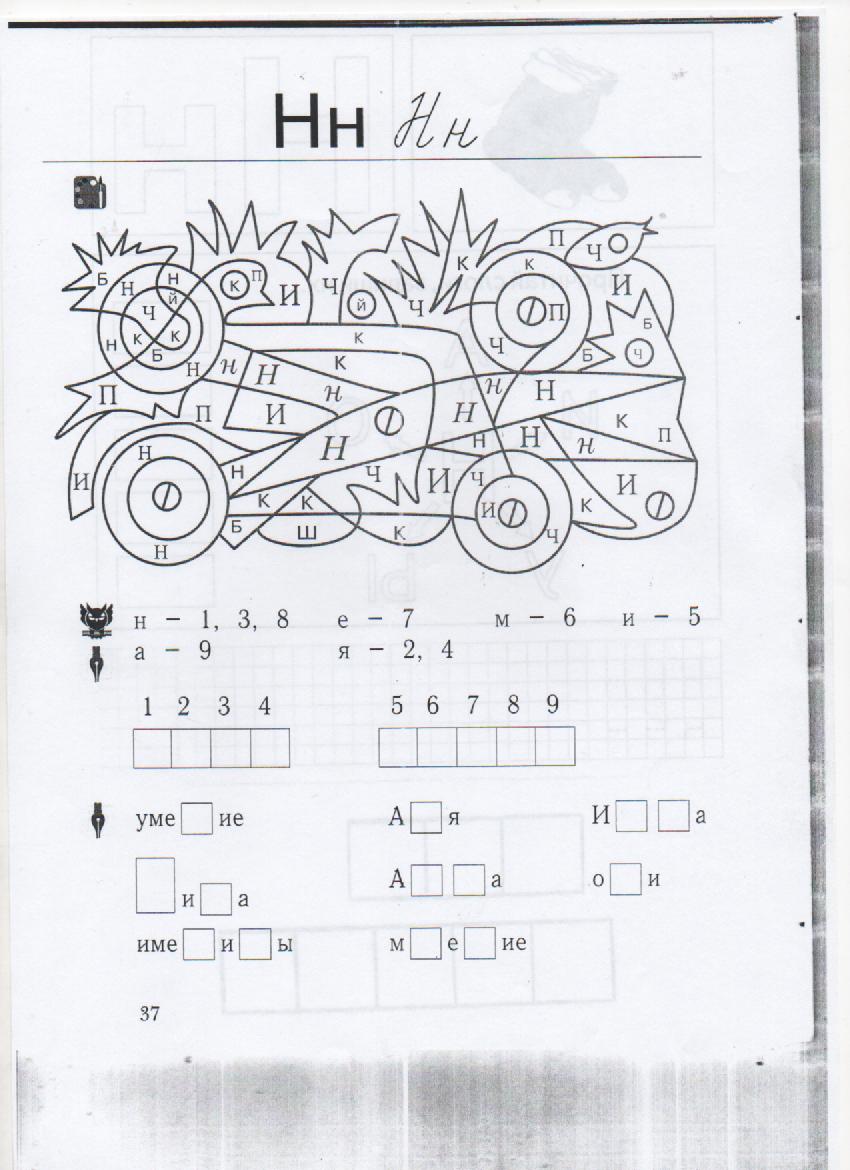 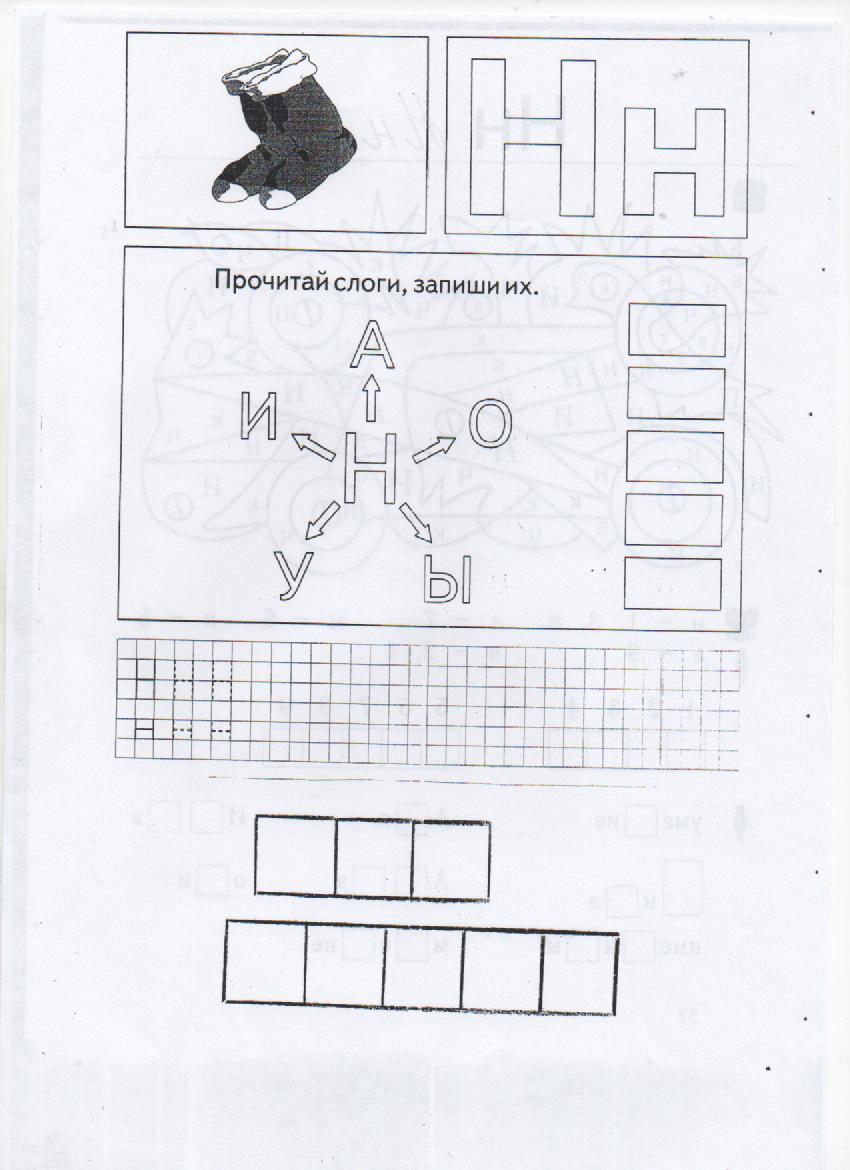 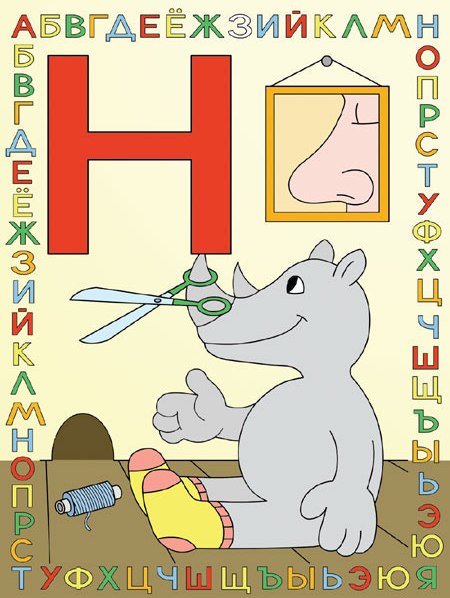 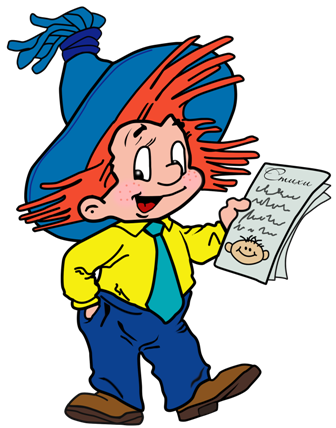 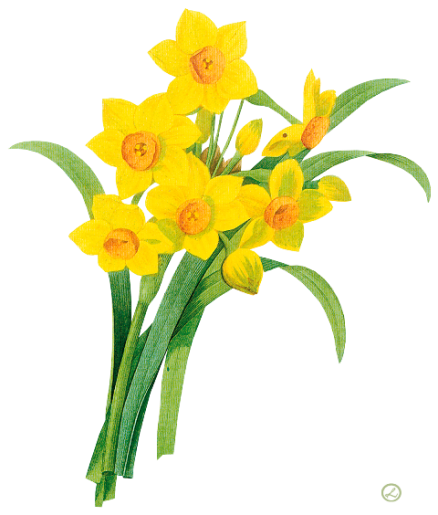 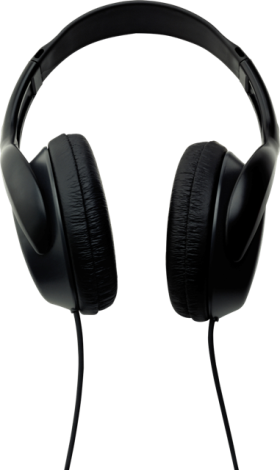 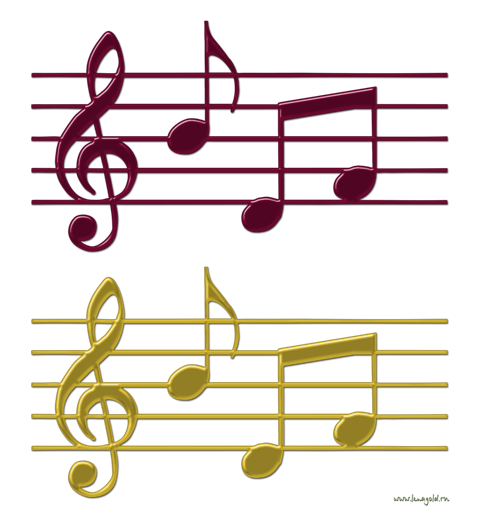